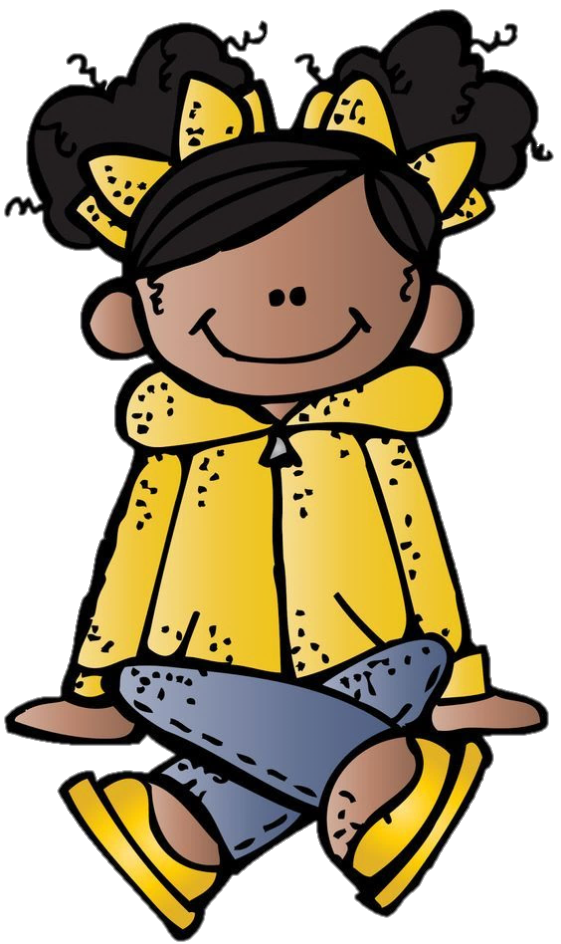 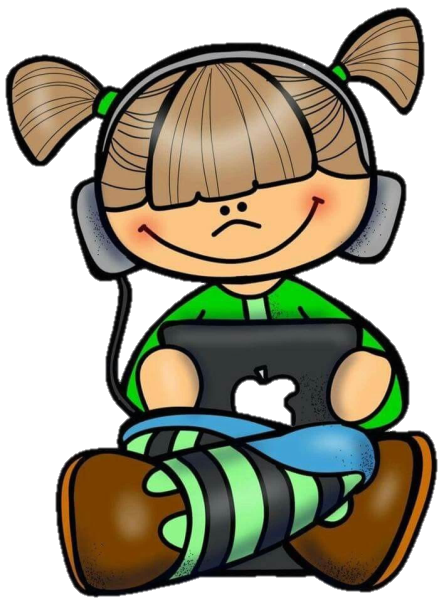 Cuadernillo de
Evaluación
EVALUACIÓN CONTINUA
 
Alumno: Vielma Beatriz Tadeo	Fecha: Miercoles 20 Enero
EVALUACIÓN CONTINUA
 
Alumno: Vielma Beatiz Alberto  Fecha: Miercoles 20 Enero
EVALUACIÓN CONTINUA
 
Alumno: Colin Perez Jacob Osvalo Fecha: Viernes 22 de Enero
EVALUACIÓN CONTINUA
 
Alumno: Colin Perez Jacob Osvalo Fecha: Viernes 22 de Enero
EVALUACIÓN CONTINUA
 
Alumno: Colin Perez Jacob Osvalo Fecha: Viernes 22 de Enero
https://drive.google.com/file/d/16MRcYoHx1KwIbI2wZvJM2S7FtdOH0c5j/view?usp=sharing